FERRERO
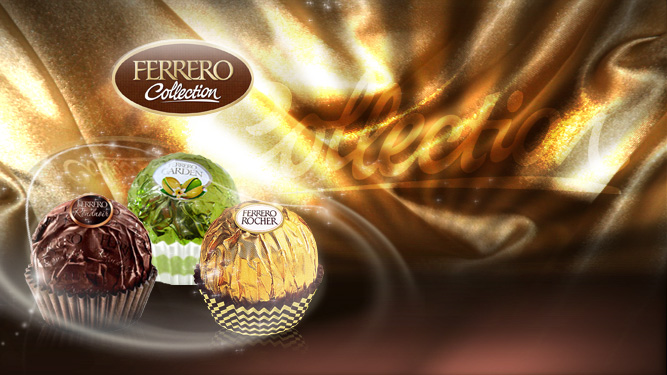 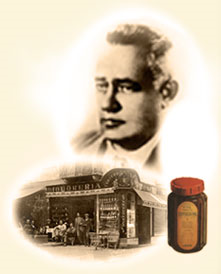 Historie
zakladatel Pietro Ferrero
  1942 – Alba −» elegantní bar s cukrárnou 
	            −» Piera Cillario – obchodní aktivity
  Pasta Gianduja – oříškový krém 
  1946 – oficiálně zapsána u italské obchodní komory
  účinná prodejní síť −» Giovanni 
  hnací síla −» Michele −» z Alby do celé Itálie 
			    −» expanze na zahraniční trhy
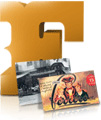 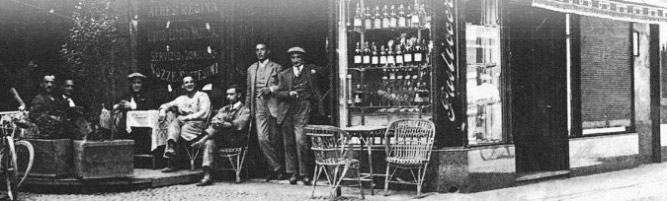 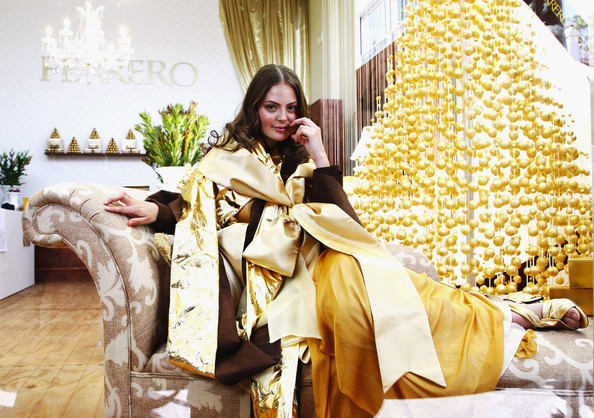 Současnost
3 generace Pietro a Giovanni 
	           −» nejvyšší ředitelé skupiny Ferrero
	           −» společnost stále roste 
	           −» silné rodinné základy



        „ Za značkou, rozvahou a růstem mnohonárodní    
          společnosti stojí minulost, přítomnost a budoucnost    
          geniální rodiny. “
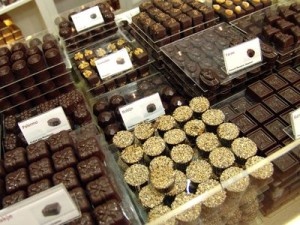 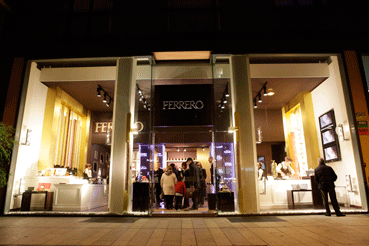 [Speaker Notes: Ť]
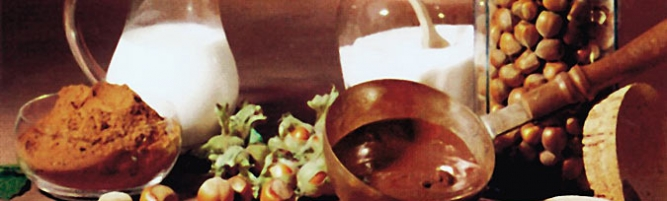 Filozofie
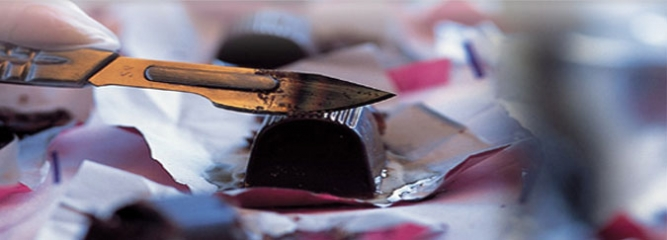 vysoká jakost 
  přesnost řemeslné práce 
  inovace
  čerstvost výrobku
  výběr nejjemnějších surovin  
  úcta k zákazníkům 

  4 největší výrobce cukrovinek na světě
  „ Myslet globálně, jednat lokálně.“
  v centru strategie  stojí SPOTŘEBITEL
			   −»  faktor úspěchu
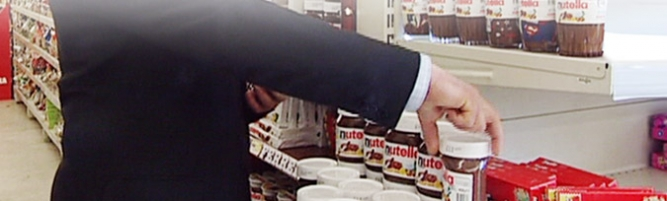 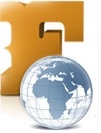 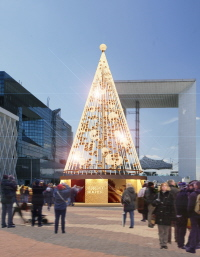 Skupina FERRERO
Pietro a Giovanni Ferrero 
  36 obchodních společností 
  15 výrobních závodů
  19 600 zaměstnanců
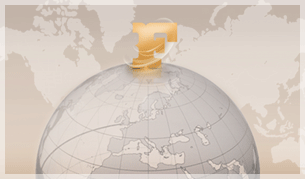 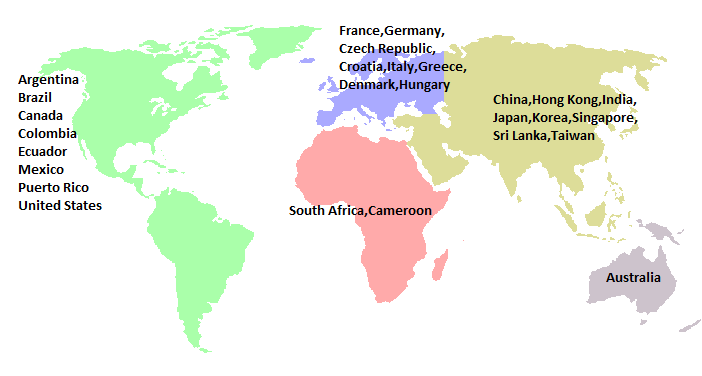 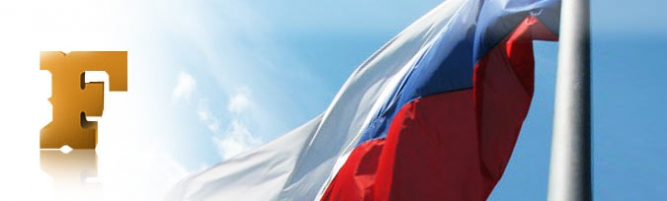 Ferrero v ČR
11. března 1994 −» Ferrero Česká, s. r. o. 
  český trh −» 2 distributoři 
  Kinder a pralinky −» kategorie premium 
		         −» znamenité výrobky na významné  				 příležitosti (Vánoce, Velikonoce)



  2009 −» výrobky jsou uznávané pro vysokou kvalitu a 		      inovativní  nabídku 
	 −» prvních 15 investorů do televizní reklamy  v ČR
              −» program Kinder + Sport
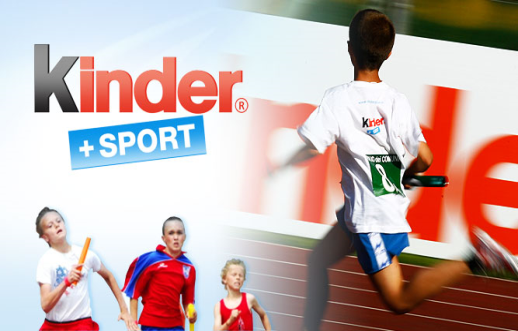 Produkty
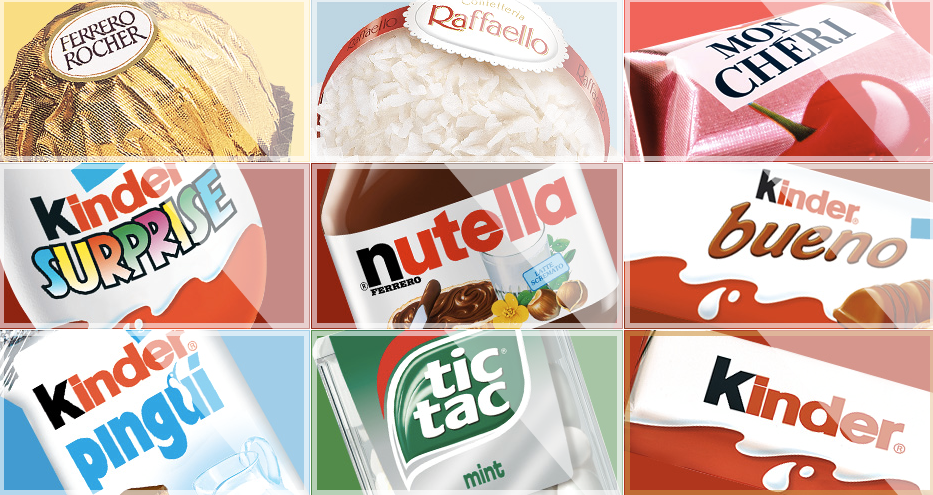 Propagace
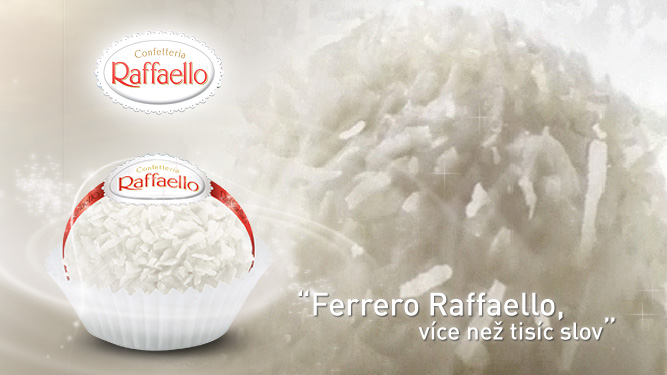 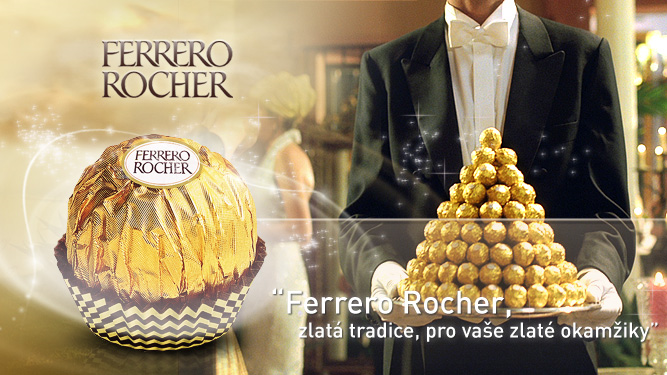 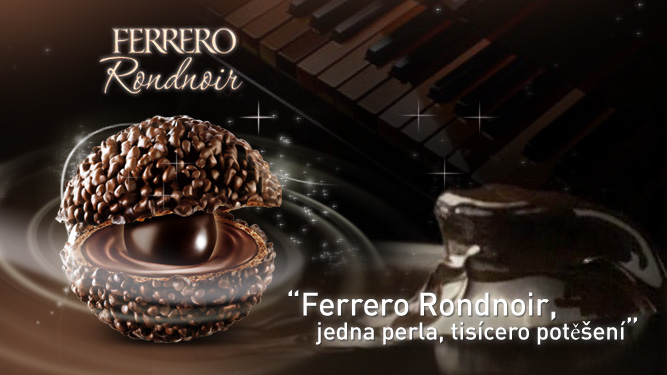 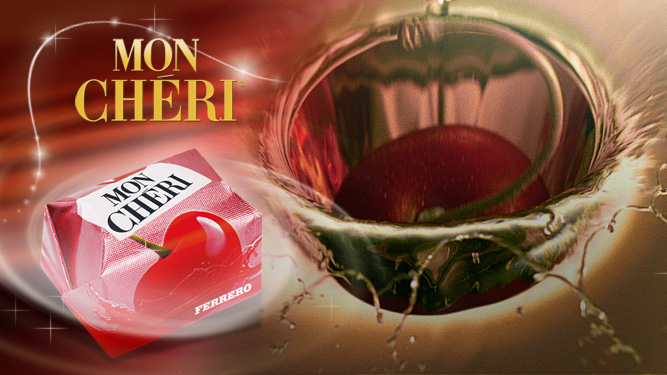 Propagace
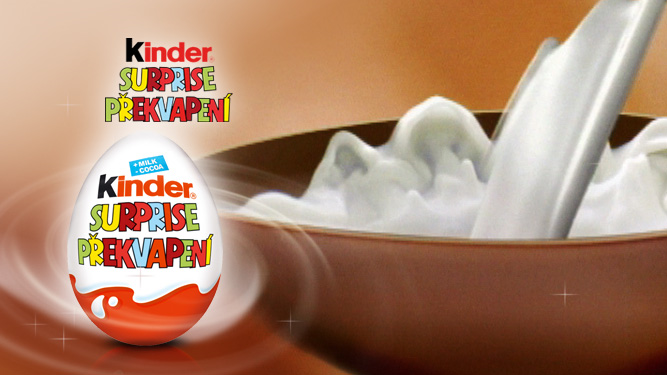 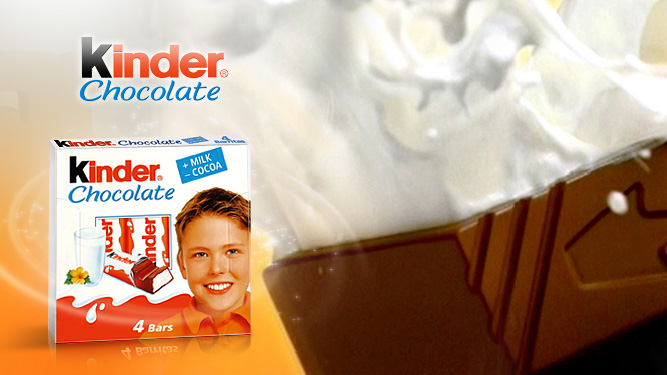 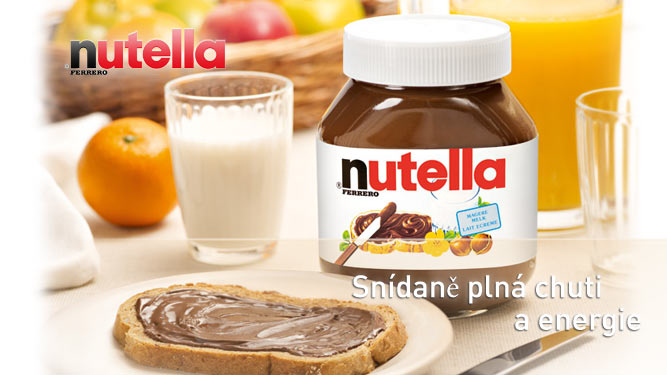 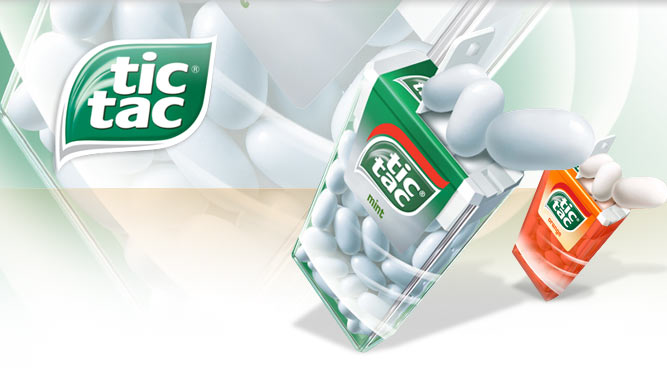 Propagace
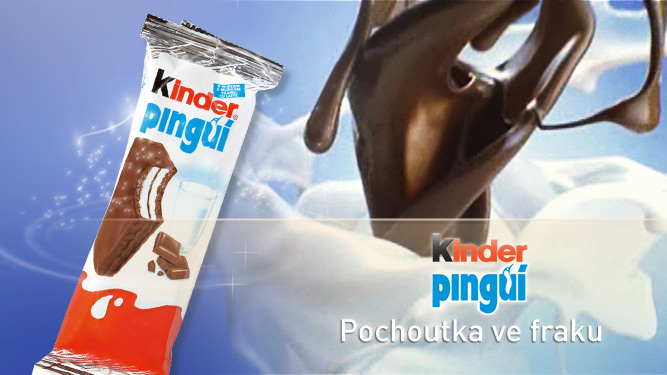 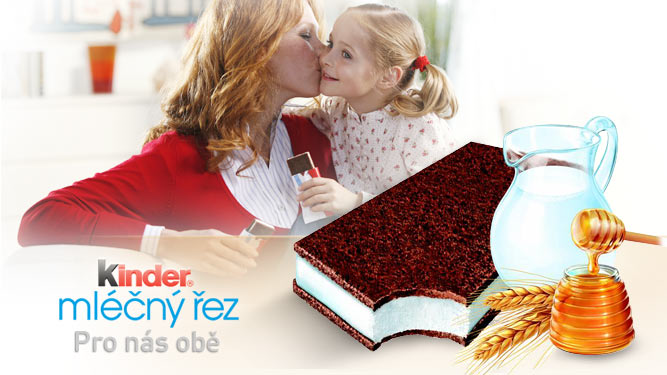 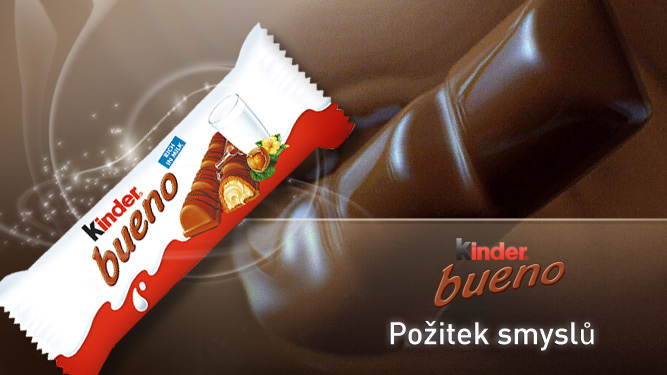 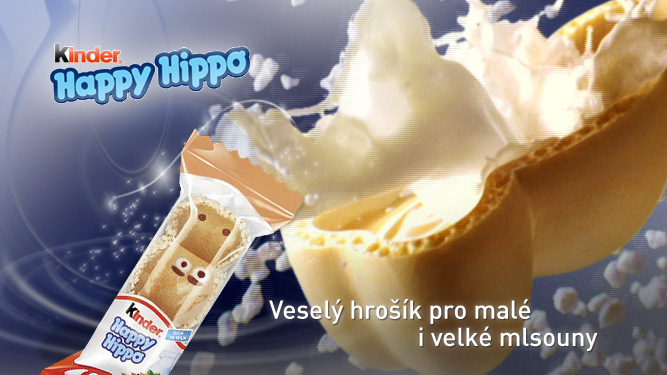 Propagační – www stránky
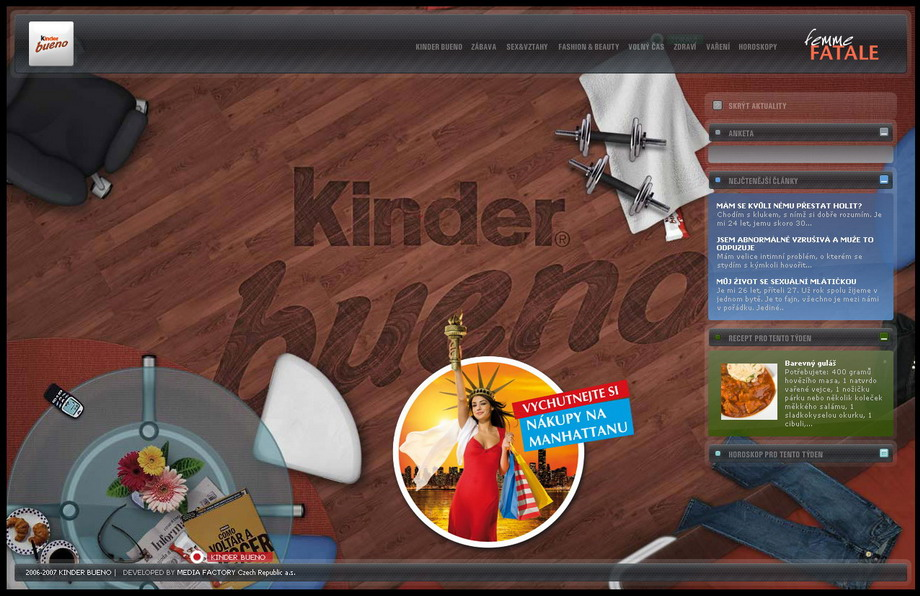 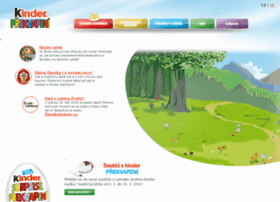 www.bueno.cz                               www.kinder.cz





     www.tictac.cz                                www.kindersport.cz
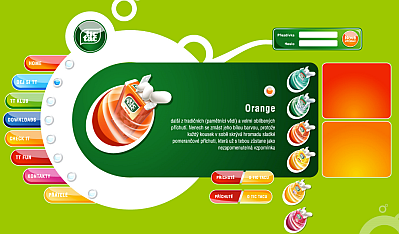 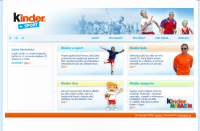 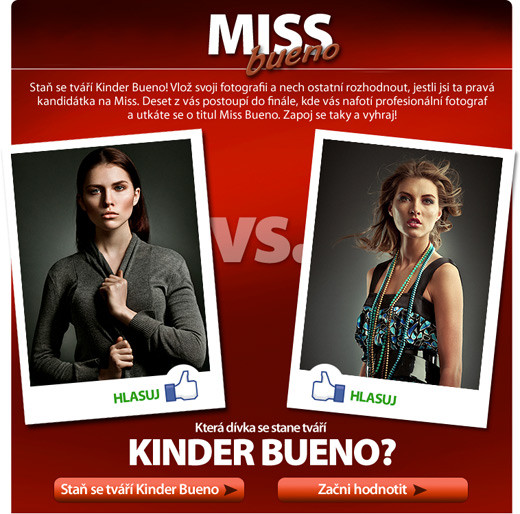 Reklama – Kinder Maxi
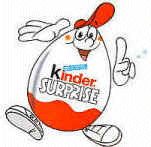 KINDER
Značka KINDER −» přes 30 let na trhu 
		          −» mléčné pochoutky pro děti 
  1974 – Kinder Surprise překvapení 
  1990 – Kinder Bueno 
  1990 / 2000 – chlazené produkty 
		  (Kinder Pinquí,Paradiso,Mléčný řez,Maxi King)
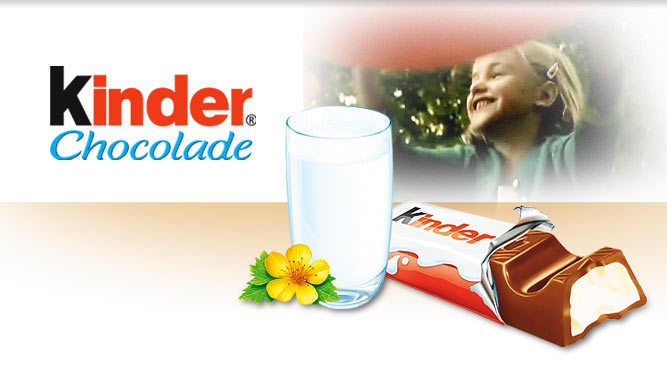 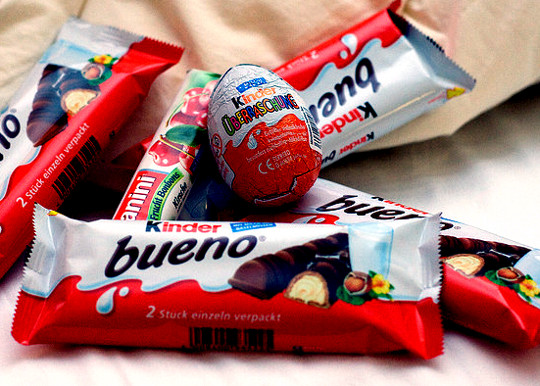 Projekt Kinder + Sport
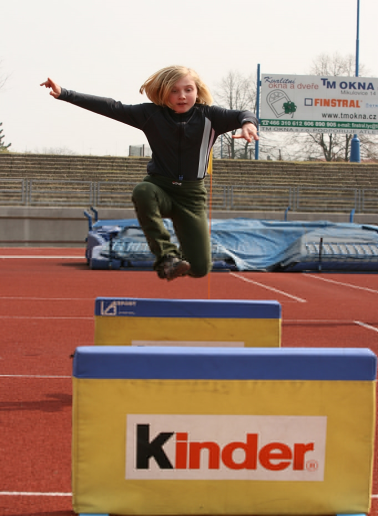 evropský projekt 
  podpora sportování dětí 
  Kinderiáda −» atletické závody pro žáky 1. stupně 			      základních škol 

  CÍL −» rozšířit výuku a provozování atletiky na  	  	    základních školách v České republice a na  	  	    Slovensku
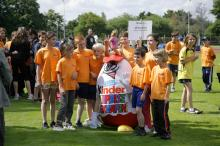 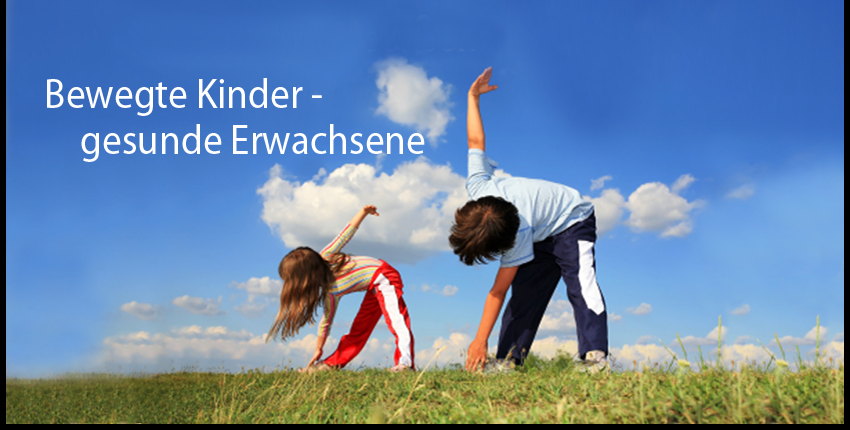 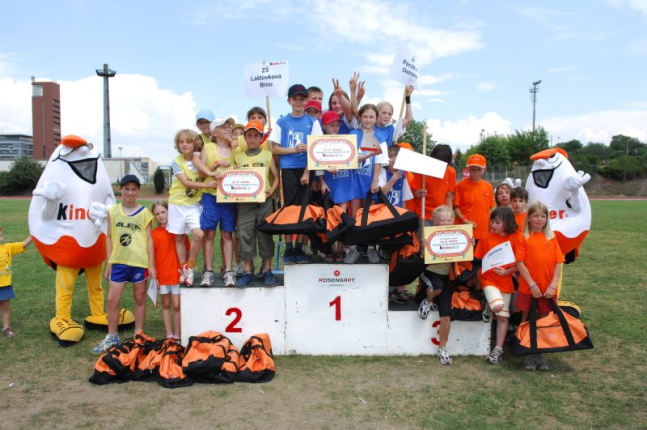 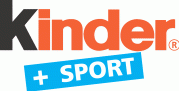 Děkuji za pozornost
Použité zdroje
www.ferrero.cz
  www.ferrero.com
  www.kinder.cz
  www.kindersurprise.cz
  www.kindersport.cz
  www.bueno.cz
  www.facebook.com/kinder.bueno.cz